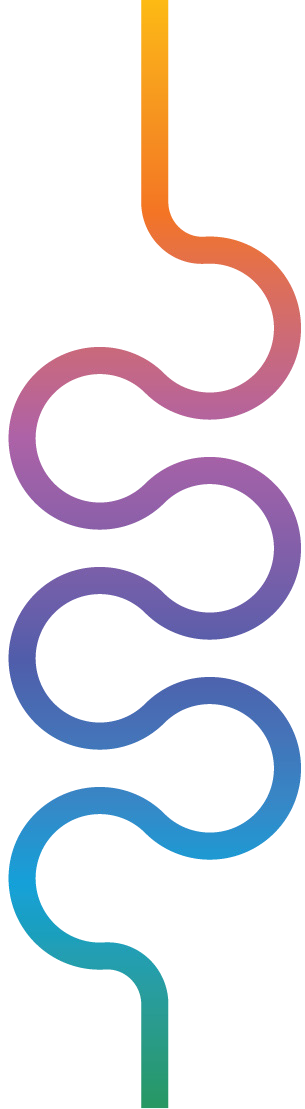 GCSE Geography (AQA)
Paper 3: Issue Evaluation
Critical thinking and problem-solving. The assessment will provide students with the opportunity to demonstrate geographical skills and applied knowledge and understanding by looking at a particular issue(s) derived from the specification using secondary sources.

Revision of course
The Changing Economic World: UK Economy
Explore how and why UK’s economy has changed and opportunities and challenges associated with UK’s changing economy.
The Challenge of Resource Management
How provision of resources in the UK is changing. Explore how the demand for food resources is rising globally but supply can be insecure, which may lead to conflict. Investigate different strategies used to increase food supply
Interleaving Topic: Challenges in the Human Environment. 
human processes, systems and outcomes and how they change both spatially and temporally.  Includes range of scales and places in various stages of development, such as higher income countries (HICs), lower income countries (LICs) and newly emerging economies (NEEs).
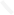 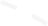 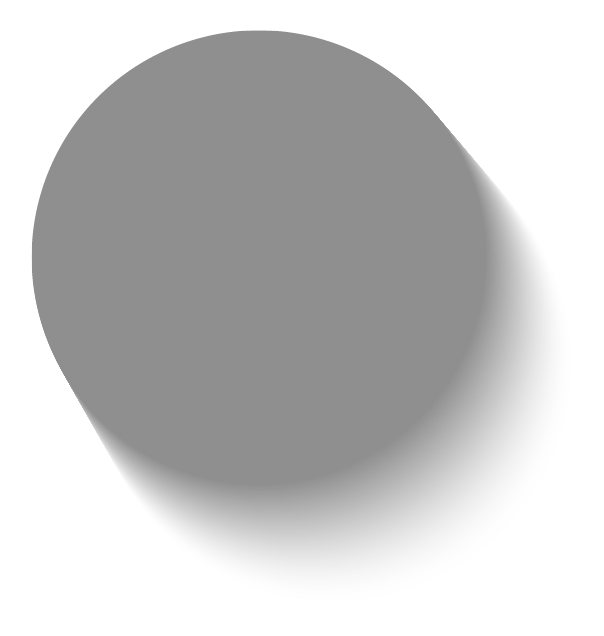 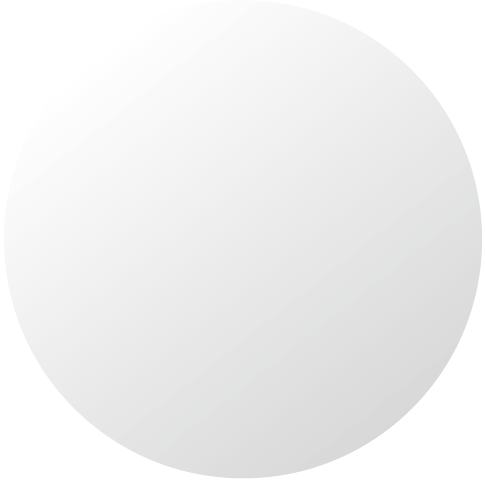 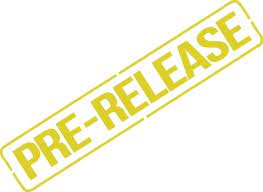 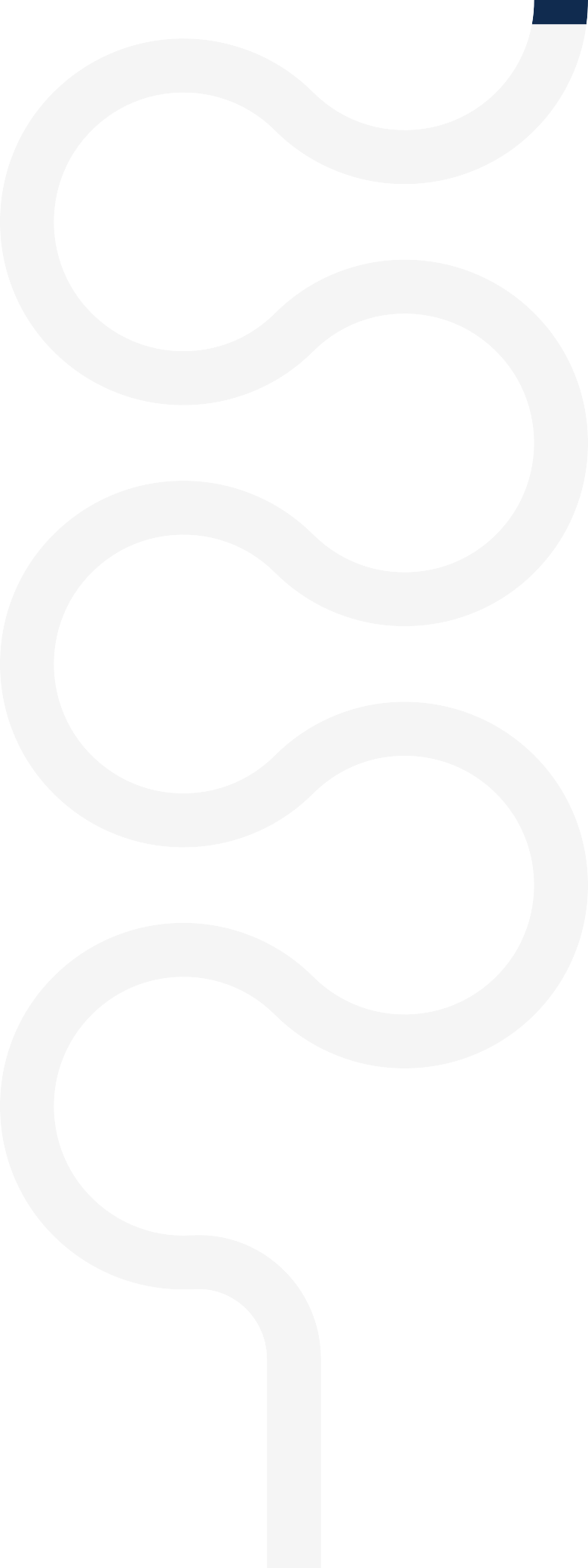 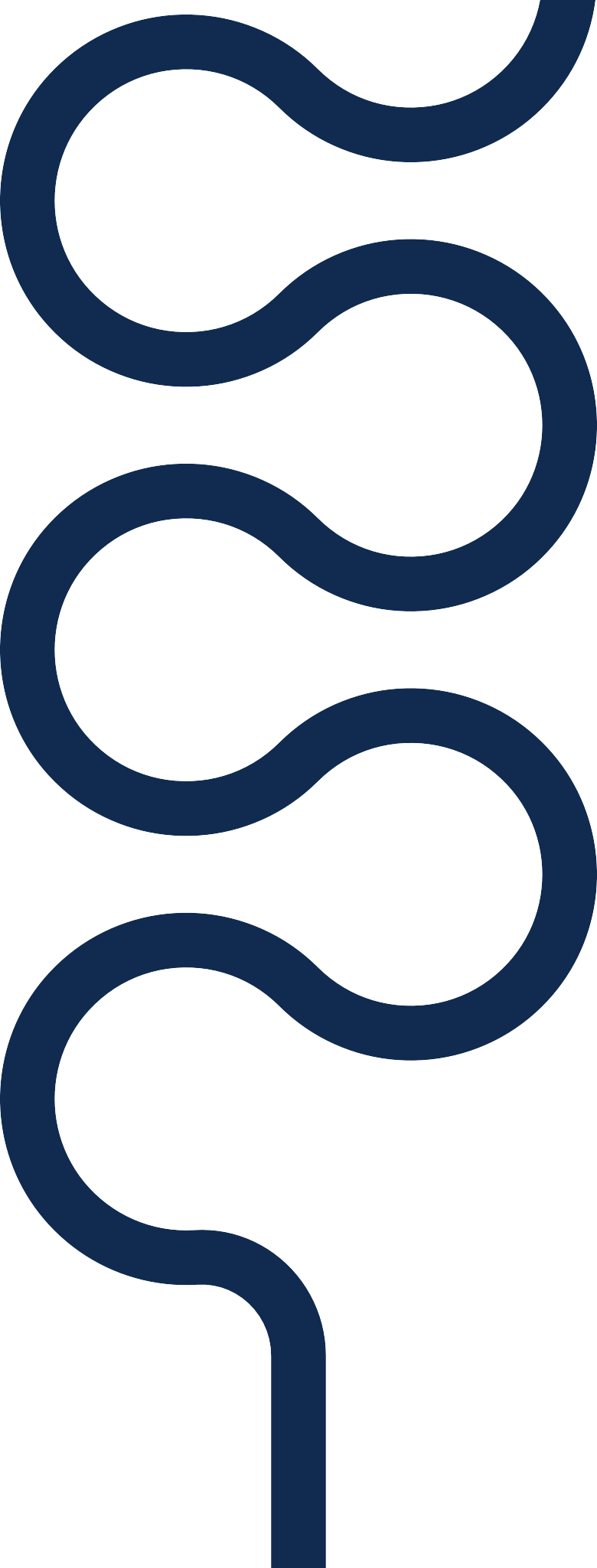 The Urban World - The Changing Economic World: The Development Gap 
Explore how we measure development. Investigate the causes and consequences of uneven development, whilst investigating how we can reduce the development gap.
The Changing Economic World: Nigeria 
Explore how and why Nigeria’s economy has changed and opportunities and challenges associated with Nigeria’s changing economy.
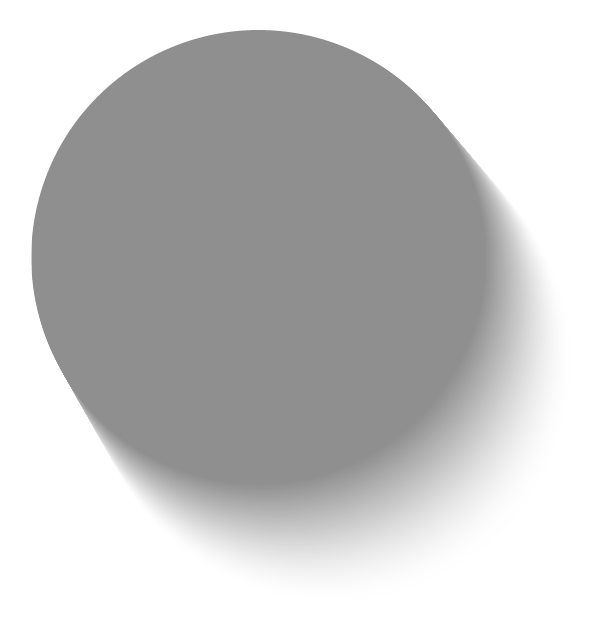 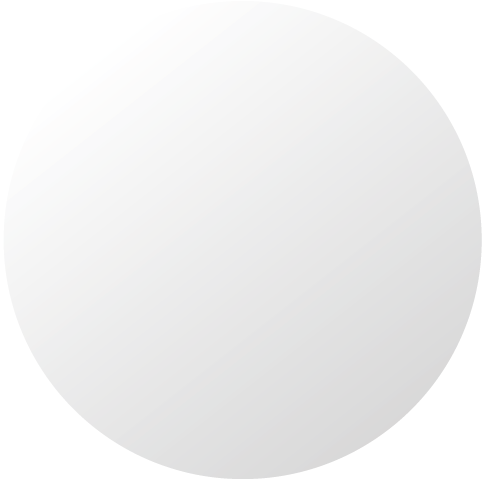 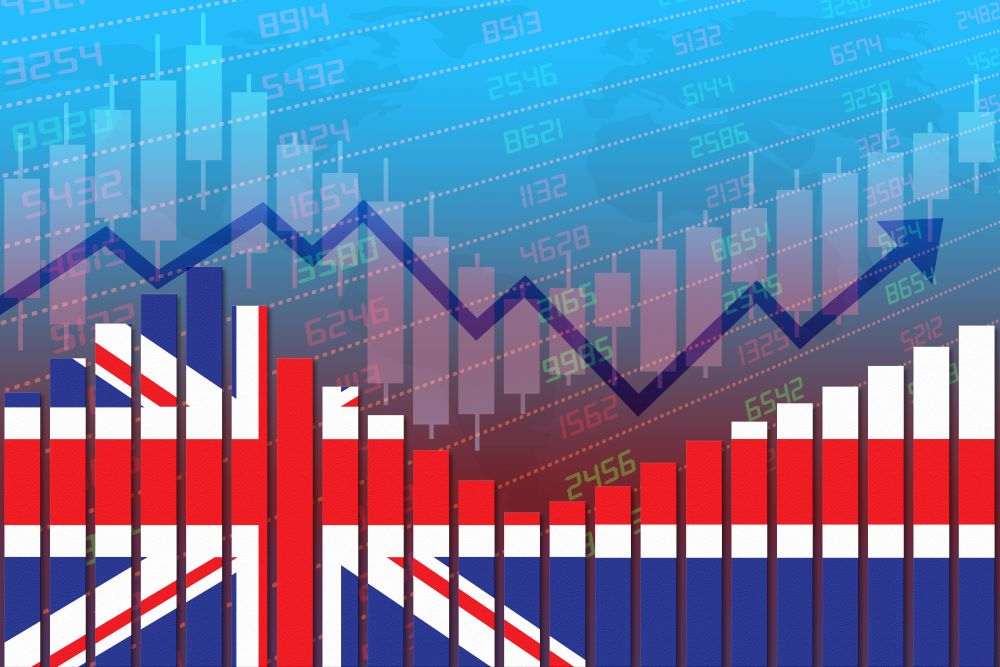 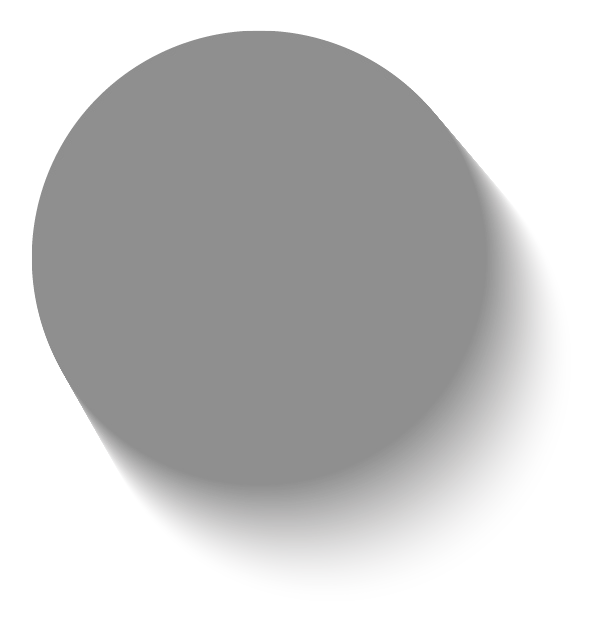 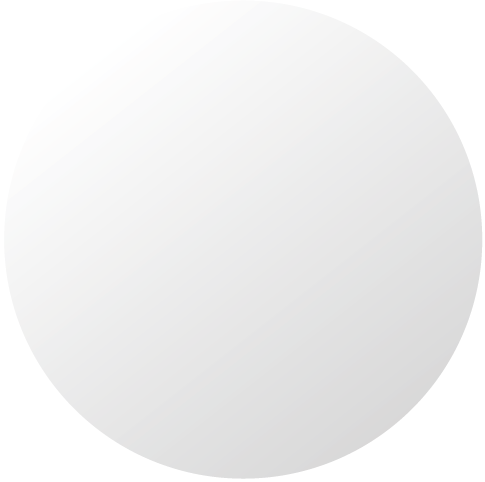 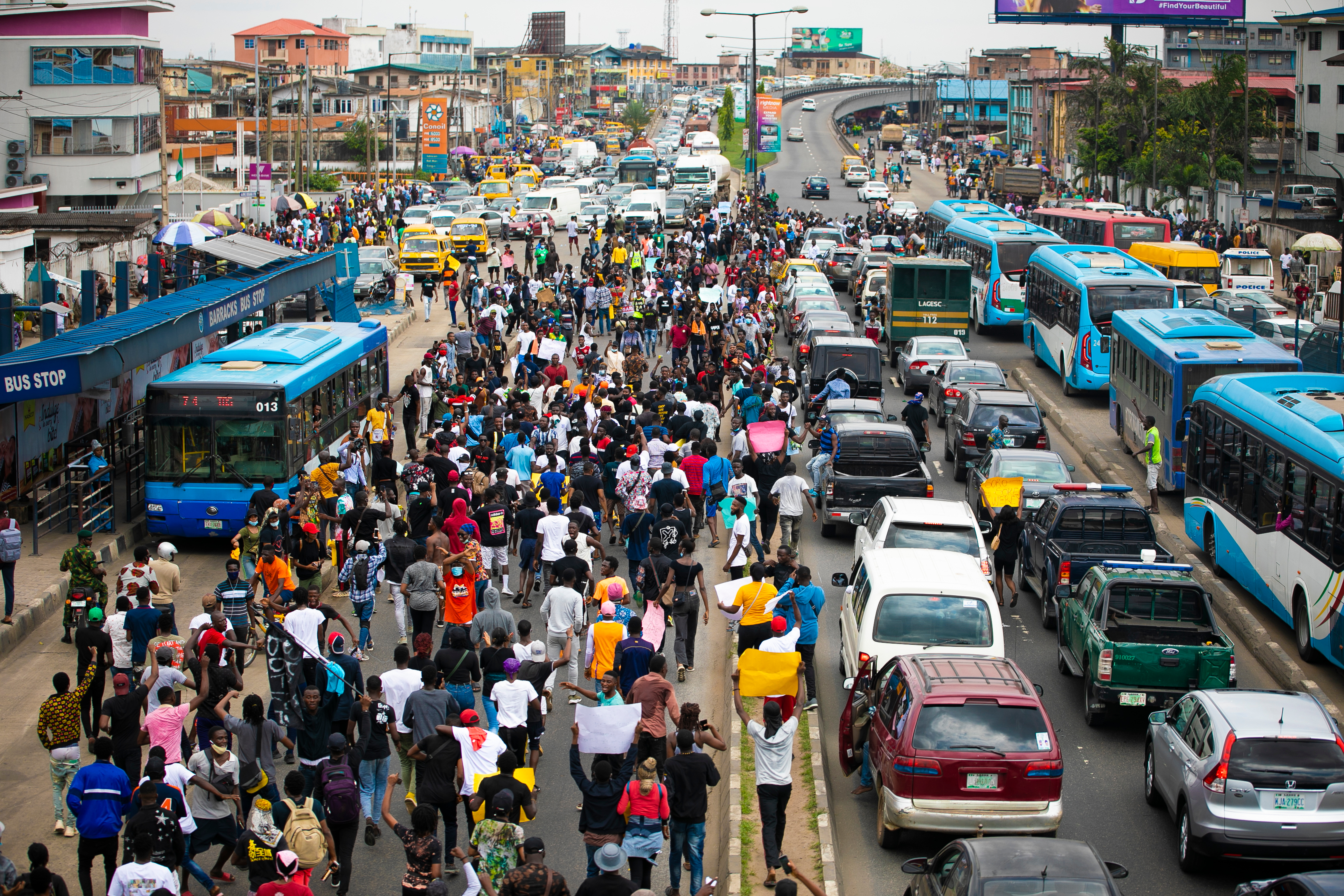 Changing Urban Areas in the UK: Manchester.
Explore how migration has changed the character of Manchester, the variety of social, economic and environmental opportunities and challenges in Manchester. 
Human Fieldwork: Has the regeneration of Salford Quays been an environmental success?
Investigate this issue by collecting and analysing data collected in the field.
Urban Sustainability: Freiburg.
Explore how Freiburg aims to achieve social, economic and environmental sustainability.
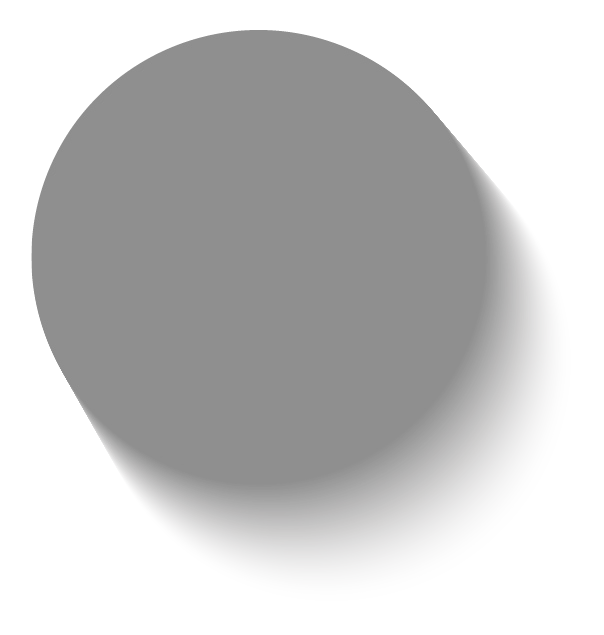 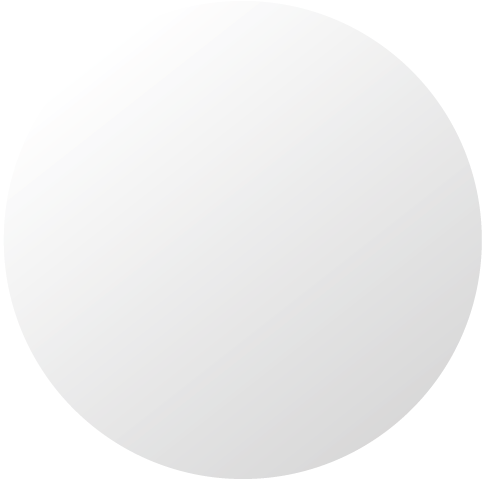 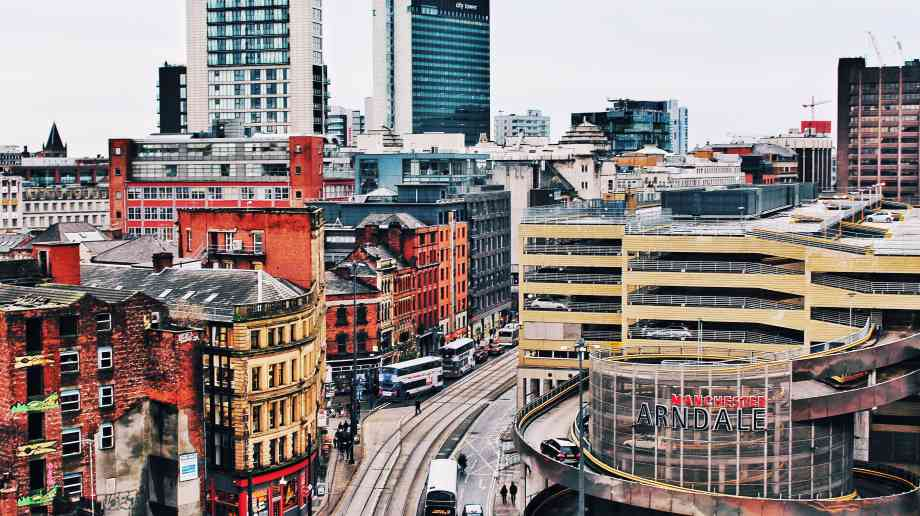 Glacial Landscapes in the UK 
investigate glacial landscapes within the UK, researching how glacial upland areas are formed and shaped by physical processes. Explore the various economic activities associated with glaciated upland areas  
Interleaving Topic: Living with the Physical Environment 
Develop an understanding of the tectonic, geomorphological, biological and meteorological processes and features in different environments, and the need for management strategies governed by sustainability and consideration of the direct and indirect effects of human interaction with the Earth and the atmosphere. The Urban World Pupils are introduced to urban trends in different parts of the world including HICs and LICs.
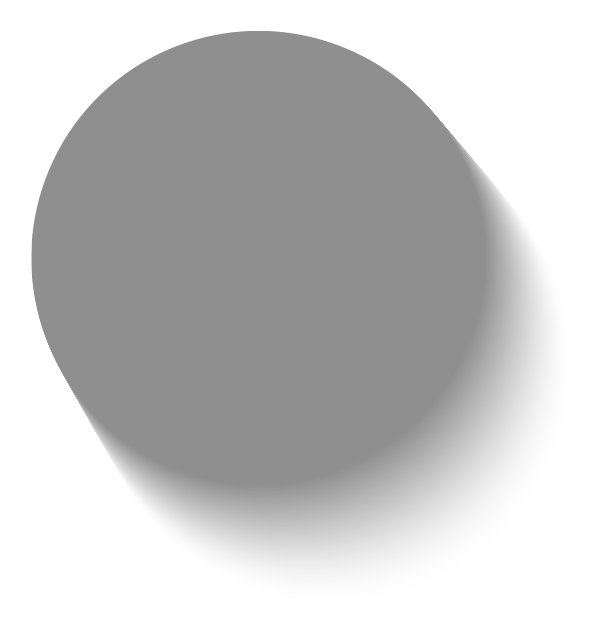 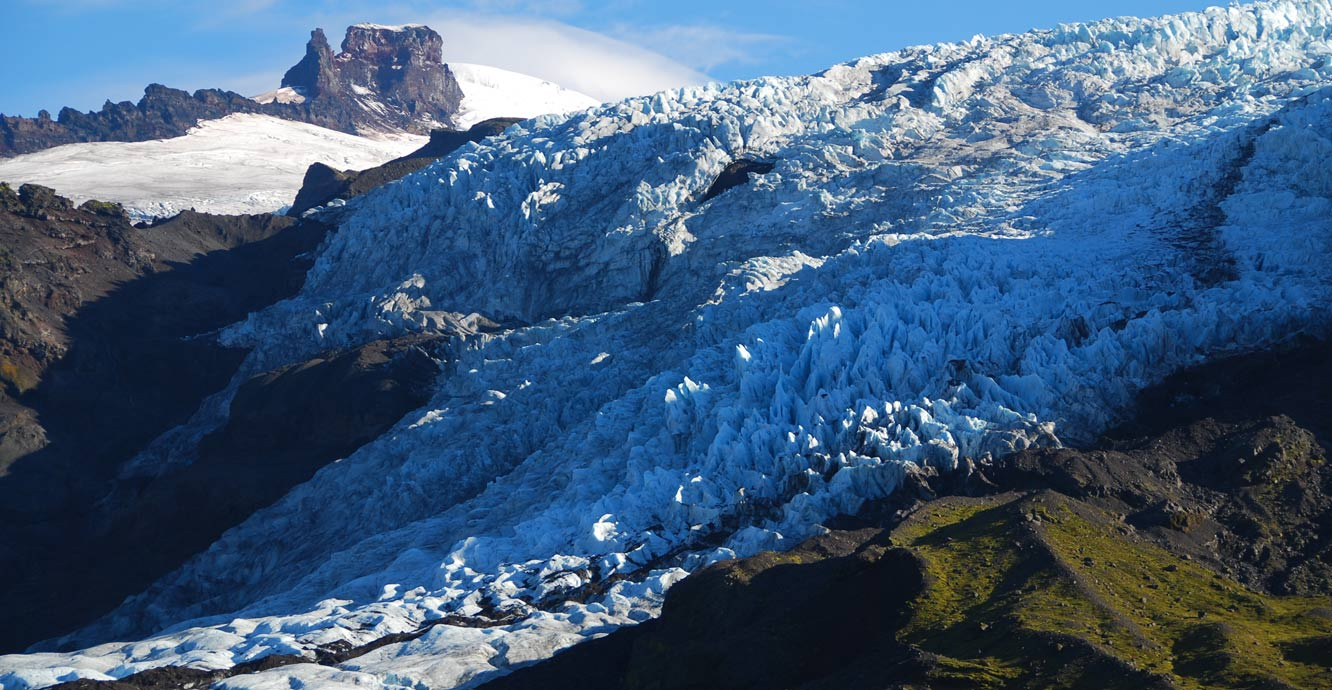 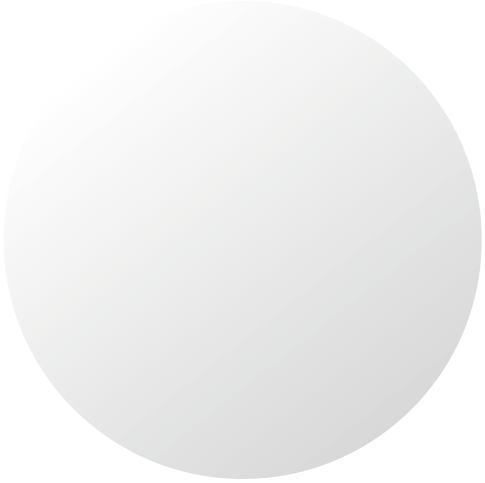 UK Coastal Landscapes 
Research how coastal areas are formed and shaped by physical processes. Explore management strategies and examples used to protect coastlines.
Physical Fieldwork: How effective is coastal management in Cleveleys?
Investigate by collecting and analysing data collected in the field.
The Living World
Investigate how ecosystems exist at a variety of scales and involve the interaction and interdependence between biotic and abiotic components. 
Explore characteristics, adaptations, human activity uses and management of tropical rainforests
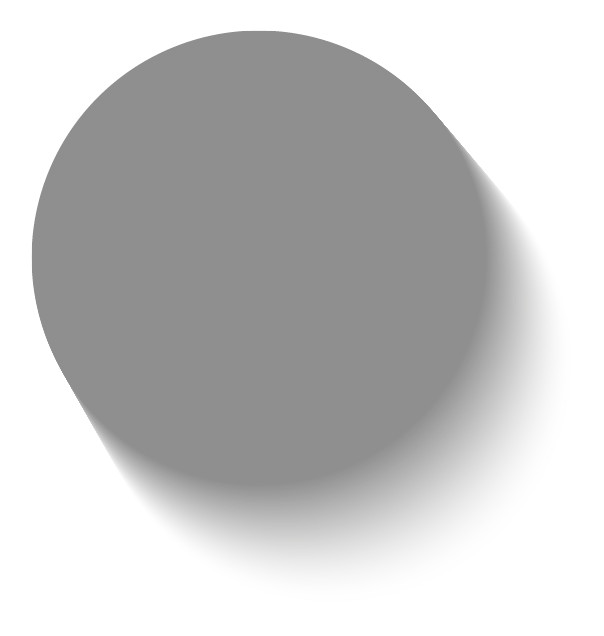 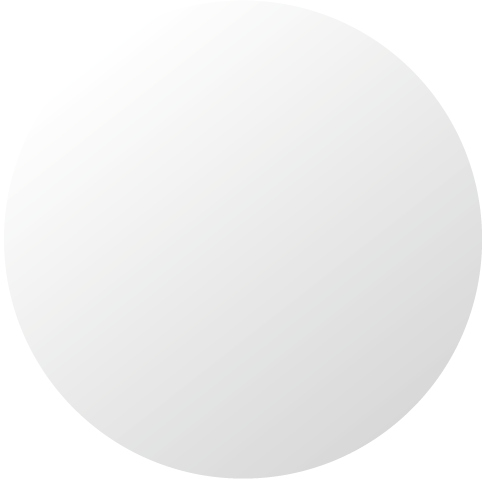 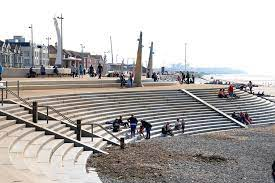 YEAR 10&11